Úvod do zdravotní problematiky dětského věku
Ontogeneze
1
ontogenetický vývoj, prenatální období, embryonální období, fetální období, porod
Ontogeneze
Ontogeneze = ontogenetický vývoj = vývoj jedince 
Ontogenetický vývoj – dělíme na vývojová období, v nichž dochází ke změnám
 a) růstovým
 b) vývojovým
Růst – zvětšuje se tak velikost celého těla a jeho částí, děje se tak zvětšováním nebo zmnožením buněk = kvantitativní změna; patří k ukazatelům zdravotního stavu dítěte (tělesná výška a hmotnost, obvody -  hlavy, břicha, paže.., indexy – BMI, tloušťka vrstvy podkožního tuku)
Hodnocení: referenční údaje (národní – od r. 1950, celostátní antropologický výzkum, 0 – 18 let, 80 – 120 tis.; WHO); percentilové grafy (dívky/hoši)
Vývoj – souhrn kvalitativních změn organismu; do smrti
Vývoj + růst spolu úzce souvisí! 
S růstem dítěte probíhá i vývoj jeho orgánů;
2
ontogenetický vývoj, prenatální období, embryonální období, fetální období, porod
Faktory ovlivňující růst
Vnitřní (endogenní)
genetické (výška rodičů, rasa, pohlaví, dědičné vady)
endokrinní (placentární hormony, růstový hormon, hormony štítné žlázy, nadledvin, pohlavní hormony)
vnitřní prostředí (různé patofyziologické mechanismy – anémie, hypoxie, chronické infekce a nemoci, malnutrice, metabol. acidóza,…)

Vnější (exogenní, enviromentální,..)
intrauterinní vlivy (výživa matky, abusus matky – nikotin, alkohol, drogy, funkce fetoplacentární jednotky,…)
výživa 
psychosociální vlivy (stres, …)
životní podmínky (socioekonomický status rodiny, roční období, klimatické podmínky,…)

SVALOVÁ DYSTROFIE - ČT
MALÝ VZRŮST
GIGANTISMUS, AKROMEGALIE
3
ontogenetický vývoj, prenatální období, embryonální období, fetální období, porod
Sekulární trend a sekulární akcelerace
sekulární trend - vývojový směr, který se projevuje zvyšováním tělesné výšky a hmotnosti dospělých a urychlení růstu a vývoje dětí a mládeže (sekulární akcelerace); sekulární – saeculum=století, doba
sekulární akcelerace - celkové urychlování růstu  (výška o 10 cm) a vývoje v průběhu staletí 
Příčiny: socioekonomické prostředí, výživa, očkování, antibiotika)
Dnes doba konce sekulárního trendu

Pozn. Dnešní dětská populace převyšuje v průměru o dva roky růst a vývoj generace z období na počátku 20tého století (1. a 2. dentice, osifikace, …); posun menarché ze 17 na 13 let
4
ontogenetický vývoj, prenatální období, embryonální období, fetální období, porod
Ontogenetický vývoj dělíme na období:
A. prenatální období (před narozením)
    1) zárodečné (embryonální) - do 8 týdne 
     2) plodové (fetální)- od 9 týdne
B. perinatální (od 26. týdne vývoje do 4. týdne po porodu)
C. postnatální (po narození)
5
ontogenetický vývoj, prenatální období, embryonální období, fetální období, porod
Postnatální (od narození)
1. novorozenecké (od narození do 28. dne života)  
2. kojenecké (od 29. dne života do roku)
3. batole (od roku do 3 let)
4. předškolní věk (od 3 let až do vstupu do školy)
5. mladší školní věk (6/7 až 11/12)
6. starší školní věk (11/12 až 15 let)
7. období dorostového věku
8. období plné dospělosti (18-30 let)
9. období mladého věku (30-45 let)
10. období středního věku (45-60 let)
11. období stárnutí (60-75 let)
12. období starého věku (75-90 let)
13. období stařecké (nad 90 let)
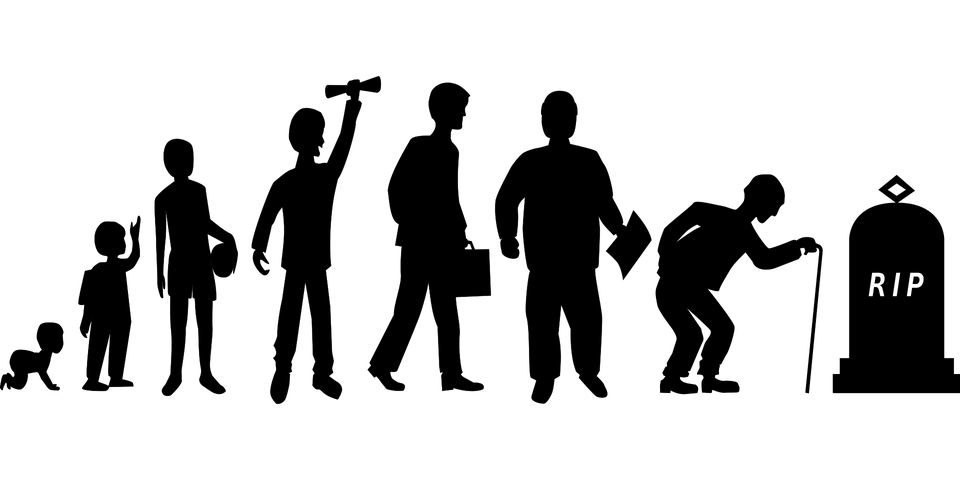 zdroj obrázku: pixabay.com
6
ontogenetický vývoj, prenatální období, embryonální období, fetální období, porod
Prenatální období
Období prenatální - začíná oplozením vajíčka spermií a končí porodem (embryonální a fetální) 
Období embryonální - splynutí mužské pohlavní buňky s ženskou pohlavní buňkou
Oplození vajíčka – video (1,5 min.)
Vajíčko + spermie → zygota → rýhování → uhnízdění (6. – 15.den po oplození)
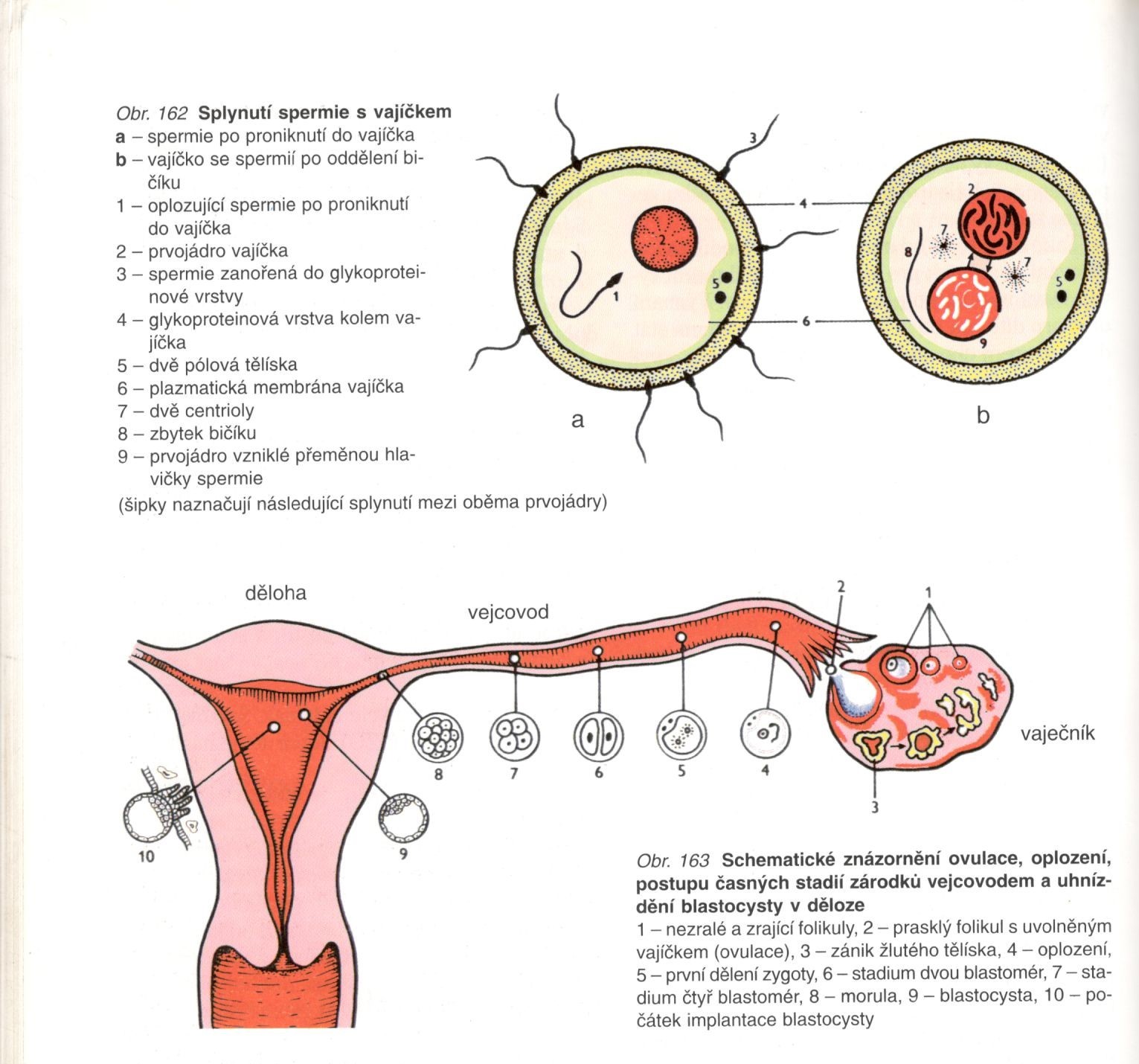 ZDROJ: Machová, J. Biologie člověka pro učitele. Praha: Karolinum, 2002
7
ontogenetický vývoj, prenatální období, embryonální období, fetální období, porod
Oplození vajíčka
Vajíčko + spermie → zygota → rýhování → uhnízdění (6. – 15.den po oplození) 
Zárodek (embryo) – 2. týden – 9. týden (vznikají 3 zárodečné listy) 
entoderm – TS, DS, trávící žlázy 
ektoderm – pokožka, deriváty kůže, NS
mezoderm – kosti, svaly, pohl.s., ledviny, cévy
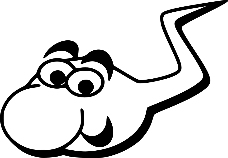 8
ontogenetický vývoj, prenatální období, embryonální období, fetální období, porod
Schematické znázornění ovulace
ZDROJ: Machová, J. Biologie člověka pro učitele. Praha: Karolinum, 2002
9
ontogenetický vývoj, prenatální období, embryonální období, fetální období, porod
Embryopatie a Fetopatie
Embryopatie – poškození embrya; malformace
Fetopatie – poškození plodu; ne velké malformace, ale MR
Teratogenní vlivy:
	a) fyzikální – záření (rtg.) – poškození mozku, očí, MR, úrazy
	b) chemické – léky, drogy, alkohol (fetální alkoholový syndrom), ALKOHOL
	c) biologické – viry (zarděnky; očkování ve 2. a 12.roce)  -oko, ucho, srdce, bakterie, 	paraziti (toxoplazmóza), chronická onemocnění matky (diabetes), imunologické (Rh - 	faktor) 
INFEKCE TĚHOTENSTVÍ
10
ontogenetický vývoj, prenatální období, embryonální období, fetální období, porod
Období plodové (fetální)
Začíná 9. týdnem, skončila organogeneze, v tomto období  orgány dále rostou, vyvíjí se a postupně vstupují do funkce
Fetus (plod) - od 9 týdne do porodu
Plod je oklopen 2 obaly
Amnion-vnitřní obal- vyměšuje amnion. tekutinu, ta přibývá a tím se oddaluje od těla plodu a přibližuje k zevnímu plod. obalu a s ním posléze srůstá. Amnionová voda se nazývá potom plodová -volný pohyb plodu –podpora vývoje kostry a svalstva, plod do ní vylučuje moč.
Chorion-zevní obal– v embryonálním období celý pokryt klky, nyní na povrchu vyhlazení klků a naopak na třetině stěny dělohy, která je vrostlá do děložní sliznice se klky prohlubují a vzniká plodové lůžko (placenta)
Srůstem amnionu a chorionu-pupečník zajišťuje spojení placenty s tělem plodu
11
ontogenetický vývoj, prenatální období, embryonální období, fetální období, porod
Placenta
Placenta (plodové lůžko)-spojení mezi plodem a matkou dočasný orgán; skládá se z části mateřské a plodové 
funkce:
výživa plodu (z krve matky do krve plodu),
předává škodlivé produkty do krve matky a ty vylučovány ledvinami
ochranná bariéra proti škodlivinám z těla matky
dýchání - příjem kyslíku z matčiny krve výdej kys. uhličitého do krve matky
produkuje hormony- progesteron, estrogeny-udržení těhotenství, zásobárna vitamínů a glykogenu- důležitých pro růst a vývoj
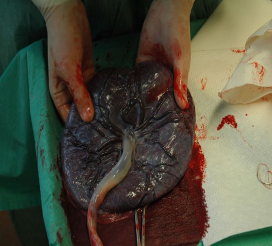 zdroj obrázku: pixabay.com
12
ontogenetický vývoj, prenatální období, embryonální období, fetální období, porod
Placentární a plodový oběh krve (2 měsíc)
Transport dých. plynů, výživných látek zplodin látkové přeměny zajišťují 2 pupeční tepny a 1 pupeční žíla.
Pupeční tepny z plodu odvádějí do placenty oxid uhličitý a odpadní produkty. 
Pupeční žíla vede z placenty do plodu kyslík a živiny
Pupeční žíla vstupuje do plodu a dělí se na dvě větve, jedna ústí do vrátnicové žíly a druhá, zvaná žilní dučej se spojuje pod játry s dolní dutou žílou.
Pupeční žíla obsahuje krev kyslíkem bohatou a dolní dutá žíla krev kyslíkem chudou- přivádí dolní dutá žíla krev do pravé síně srdeční krev smíšenou, zde se mísí s krví přitékající horní dutou žílou z hlavy a hor. končetin.
NEJVĚTŠÍ ANATOMICKÉ ZVLÁŠTNOSTI JSOU V SRDCI, PROTOŽE VE FETÁLNÍM OBDOBÍ NENÍ UPLATNĚNA FUNKCE MALÉHO OBĚHU.
13
ontogenetický vývoj, prenatální období, embryonální období, fetální období, porod
Oválné okénko
V přepážce mezi síněmi je oválné okénko-většina krve se dostává z pravé síně do levé síně a odtud do levé komory a aortou do těla plodu.
Malý zbytek krve, který neprošel oválným okénkem jde do pravé komory a plicní tepny. Ani tato krev se do plic téměř nedostane neboť odchází tepennou dučejí do aorty.
Z krevního oběhu plodu se krev dostává do placenty 2 pupečními tepnami, které odstupují z vnitřních tepen kyčelních.
14
ontogenetický vývoj, prenatální období, embryonální období, fetální období, porod
Zaniknutí oválného okénka
Po přestřižení pupečníku a přerušení placentárního oběhu- vznikne nedostatek kyslíku a nahromadění oxidu uhlič., což podráždí dýchací centrum v prodloužené míše, podráždění vyvolá dýchací pohyby a zapojení plic do dýchání. Do levé síně začne přicházet více krve z malého oběhu a následkem zaniká oválné okénko.
Zaniká (během několika hodin až dnů) také spojnice mezi plicní tepnou a srdečnicí (tepenná dučej). Mizí také žilní dučej.
V některých případech se srdce nevyvine správně a mohou vznikat vrozené vady (otevřená tepenná dučej).
15
ontogenetický vývoj, prenatální období, embryonální období, fetální období, porod
Fetální oběh
Okysličování krve není dokonalé (ve většině cév proudí smíšená krev), proto má plod větší množství červených krvinek (asi  7,5 mil / 1mm3 krve) také jinou stavbu hemoglobinu tzn. fetální hemoglobin.
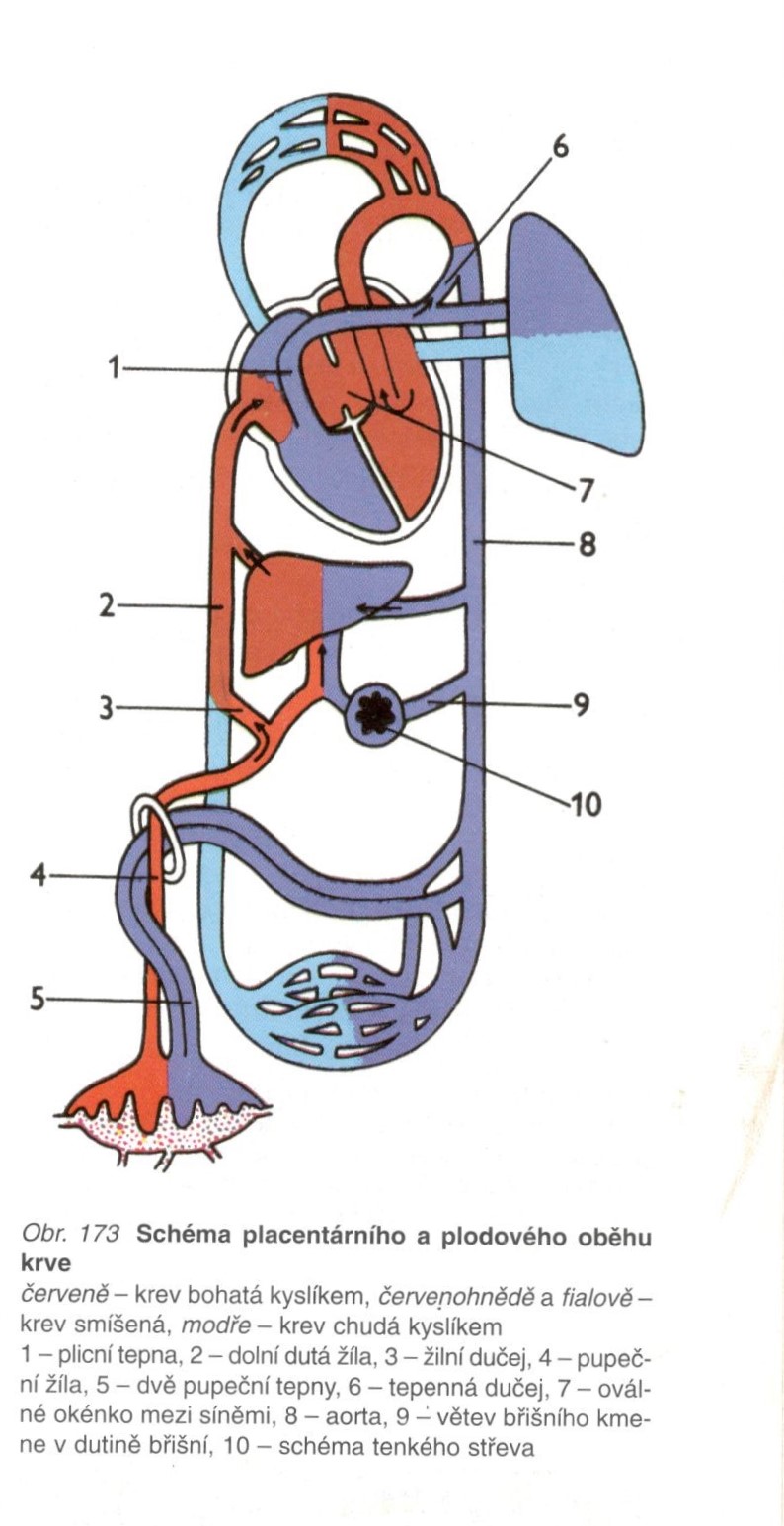 ZDROJ: Machová, J. Biologie člověka pro učitele. Praha: Karolinum, 2002
16
ontogenetický vývoj, prenatální období, embryonální období, fetální období, porod
Porod
Vypuzení plodu z dělohy způsobují stahy děložní svaloviny, které jsou vyvolány hormonem zadního laloku hypofýzy- oxytocin)
Doby:
	1) otevírací - začíná smršťování děložní svaloviny
	2) vypuzovací - kontrakce dělohy se stávají pravidelnými, a opakují se v krátkých intervalech, 	vypuzení plodu
	3) lůžková - doba po vypuzení plodu do porodu placenty 
Rizika: hypoxie, porodní trauma, infekce
Porodní plán: kdo u porodu, klystýr, holení, anestezie, způsob porodu (voda, dřep,..)
17
ontogenetický vývoj, prenatální období, embryonální období, fetální období, porod
Děkuji za pozornost
18